জি এম(গণিত)  স্যারের পক্ষ থেকে  সবাইকে 
স্বাগতম
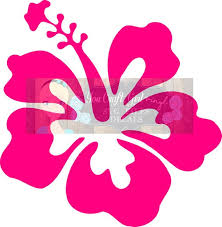 পুলেরহাট মাধ্যমিক বিদ্যালয় নবম ও–দশম শ্রেণী বিষয়—গণিত তৃতীয়– অনুশীলনী ( মান- নির্ণয়)
উপস্থাপনায়ঃ
এ,কে,এম,গোলাম মোস্তফা
সহকারী প্রধান শিক্ষক
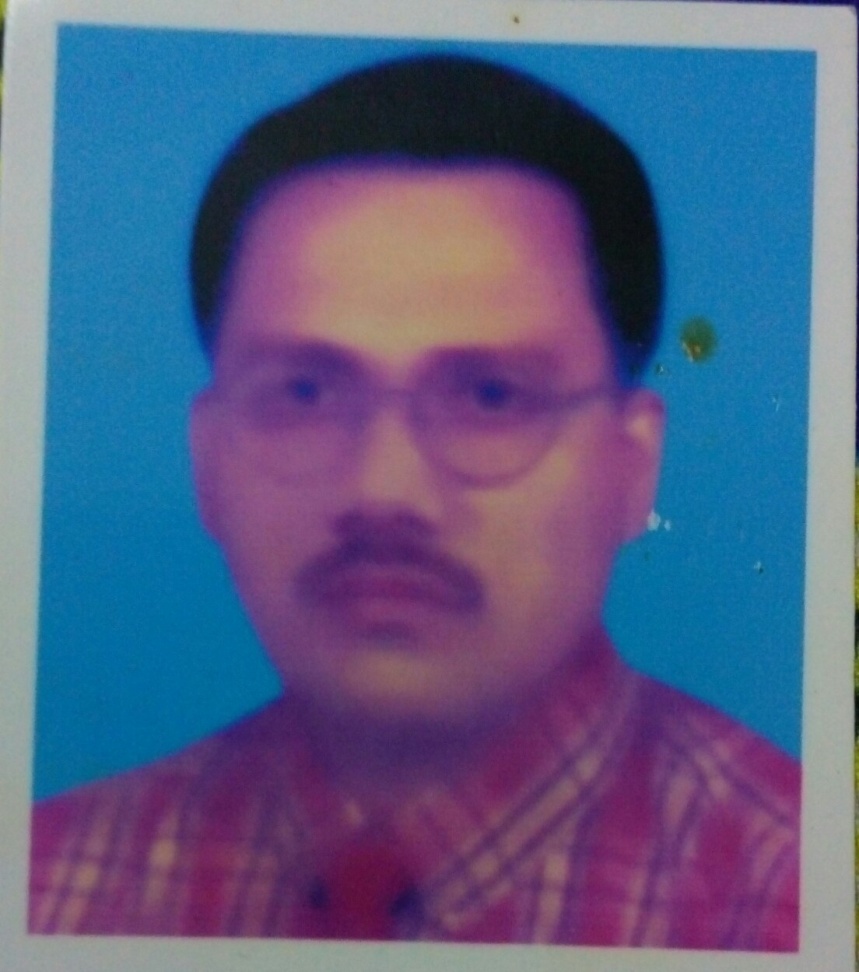 (বি.এস সি- বি এড ,  এম.এ-এম, এড
পুলেরহাট মাধ্যমিক বিদ্যালয় ,সদর যশোর
আজকের বাণী -------------------------------- তুমি যদি নিজেকে ছোট ভাব,তবে  একদিন অবশ্যই বড় হবে ।                          ---জি ,এম
শিখনফল--------  ১) বিভিন্ন সূত্রাবলী জানতে পারবে ।   ২)সুত্র প্রয়োগ করে বিভিন্ন রাশির মান নির্ণয় করতে পারবে ।   ৩) জানা থেকে অজানাকে আয়ত্তে নিতে পারবে।
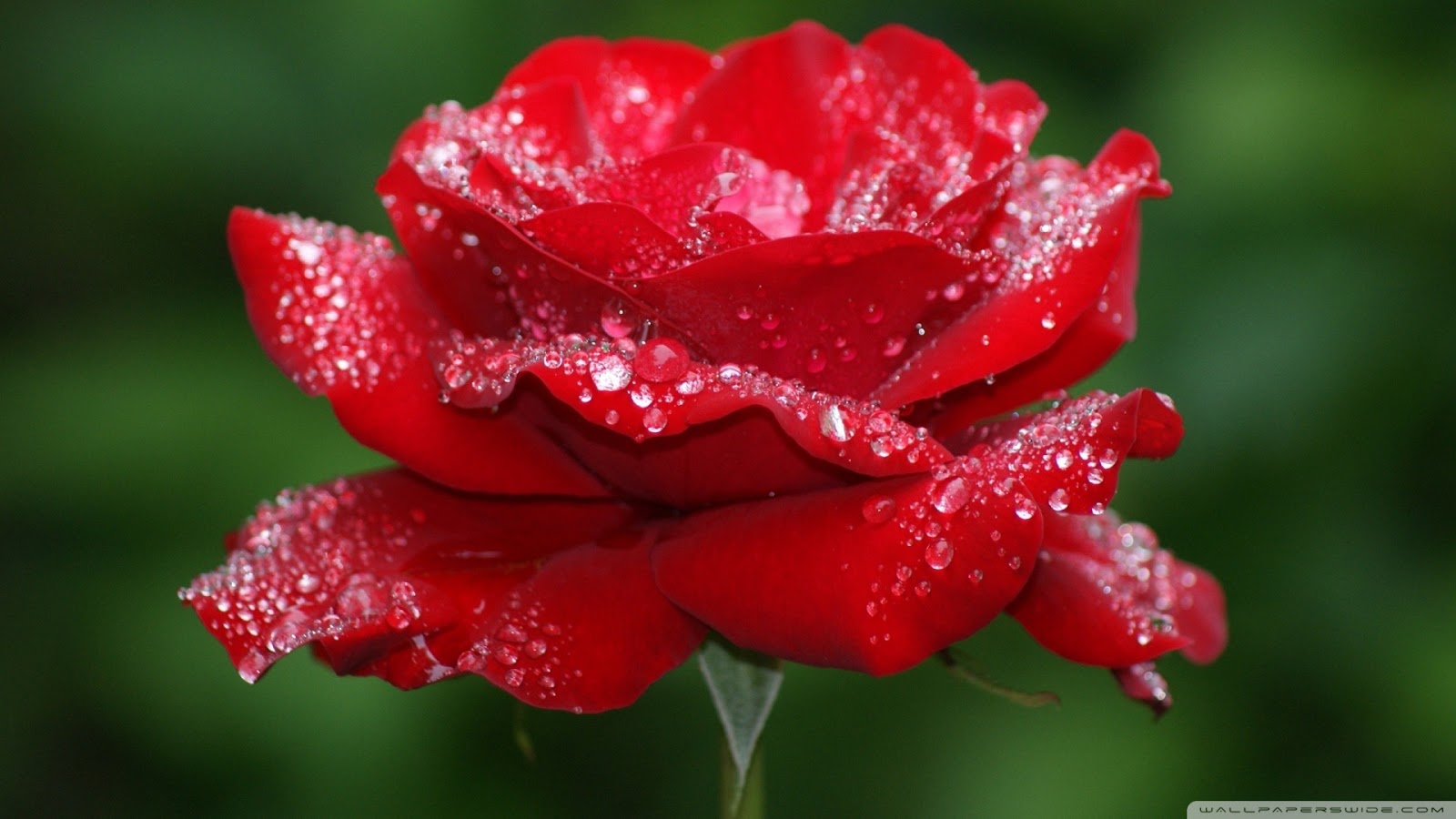 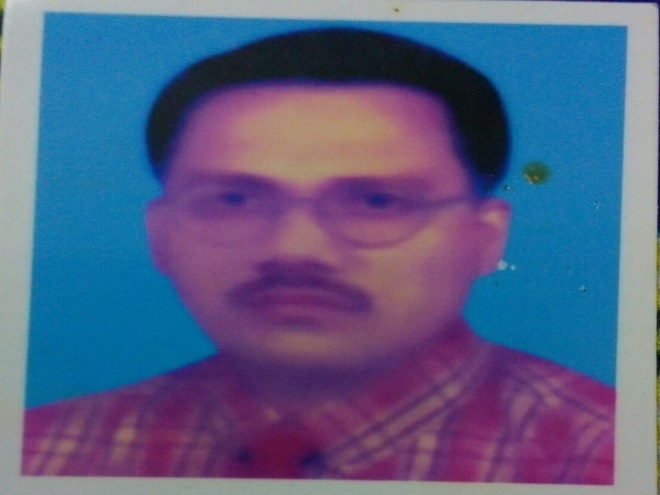 সমাপ্ত